Suicide and Self-inflicted Injury Death and Morbidity in North Carolina, 2021
North Carolina Division of Public Health
Injury and Violence Prevention Branch
[Speaker Notes: This slide set was created to provide basic data trends and public health surveillance around suicide mortality and morbidity. They are meant to offer a state-level background on suicide and self-inflicted injury. If you’d like a copy of the slides, please visit the Suicide and Self-Inflicted Injury Data page on our branch website, Injuryfreenc.dph.dhhs.gov. The direct link is also shared at the end of this presentation.
 
Feel free to incorporate these slides into your own presentations, grant proposals, reports, or any other way they may be useful.
 
Please read both the speaking and technical notes to ensure that data are presented in a consistent manner.]
If you or someone you know needs support now, call or text 988 or chat 988lifeline.org
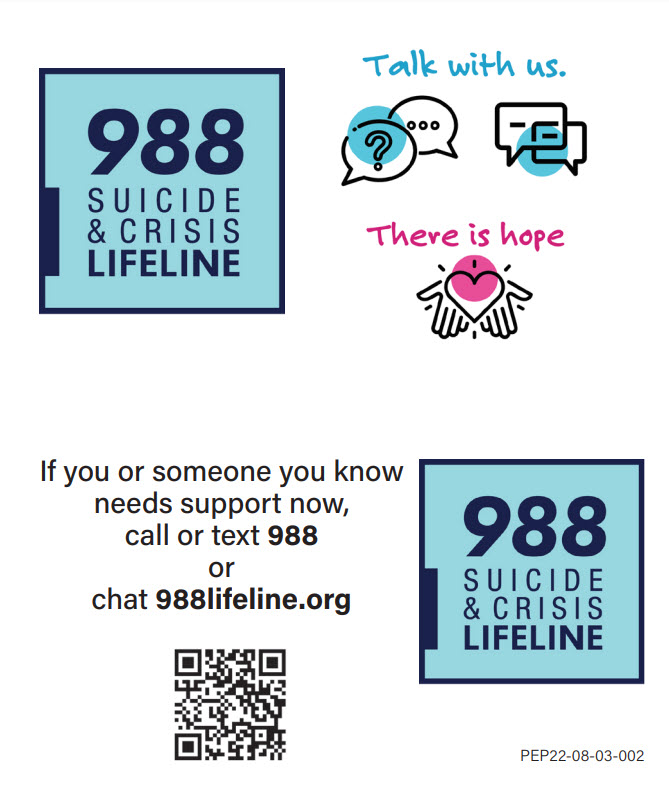 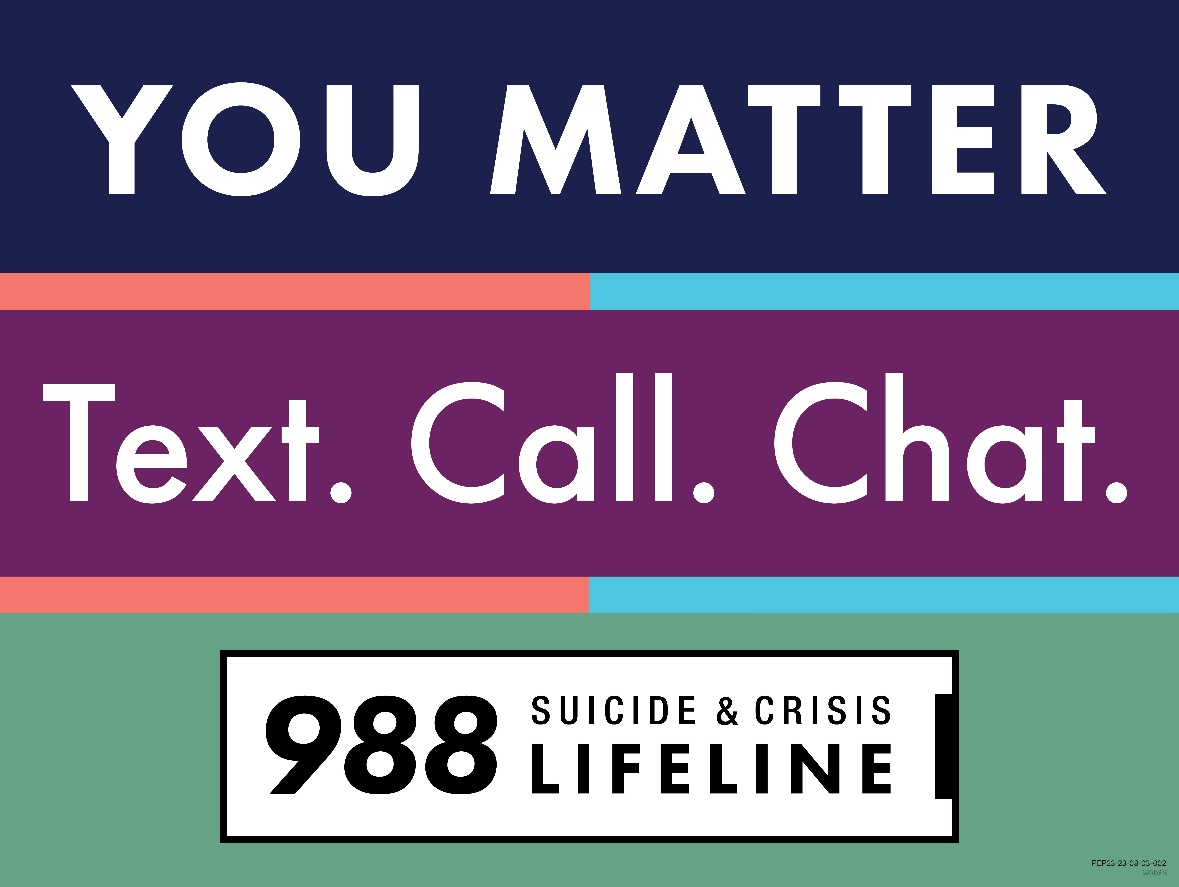 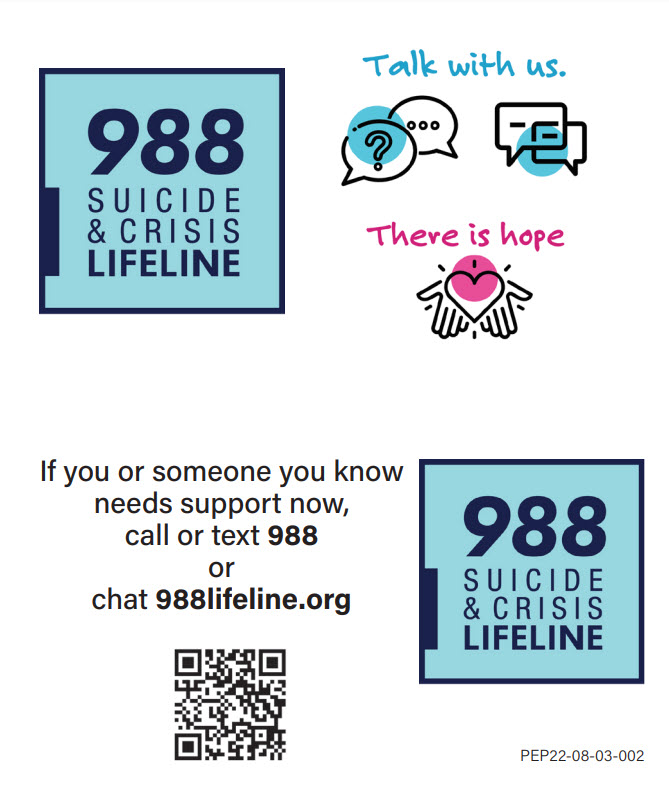 2
[Speaker Notes: If you or someone you know is feeling suicidal or is in emotional distress, please call or text the Suicide Prevention Lifeline at 988 or reach out through chat by visiting 988lifeline.org/chat. 

The 988 Lifeline provides 24/7, free and confidential support for people in distress, prevention and crisis resources for you and your loved ones and best practices for professionals in the US.

Veterans can call 988 and press 1.]
Suicide and Self-inflicted Injury Technical Notes
The fatality data provided here are part of the Vital Registry System of the State Center for Health Statistics (SCHS) and have been used to historically track and monitor the suicide burden in NC using ICD-10 codes. The definitive data on deaths come from the NC Office of the Chief Medical Examiner (OCME).
2021 NC SCHS data are final as of December 2022.
There was a transition in Hospital and Emergency Department coding structure in October 2015. Due to the transition, there are different definitions for injury. Data after October 2015 are not comparable to data from before the transition.
ICD-10 suicide codes listed as cause of death: *U03, X60-X84, X87.0
ICD-10-CM self-inflicted injury codes: See the CSTE Self-Harm Indicator for comprehensive list of codes.
Data is limited to NC residents ages 10 and older.
3
[Speaker Notes: For more detailed technical notes on any of the data shared in this slide set, please contact us at InjuryData@dhhs.nc.gov.]
Overview
Suicide Death
Self-Inflicted Injury/Harm
Resources

Suicide and Self-Inflicted Injury/Harm data are available at https://injuryfreenc.dph.ncdhhs.gov/DataSurveillance/SuicideData.htm
Mental Health data are available at https://ncdetect.org/mental-health-dashboard/
For custom data requests see https://injuryfreenc.dph.ncdhhs.gov/DataSurveillance/DataRequestPolicy.htm
4
[Speaker Notes: This presentation is not intended to cover all data related to suicide and self-inflicted injury. Rather it gives an overview of some of the key trends in North Carolina. It includes information on statewide suicide deaths, self-inflicted injury hospitalizations and emergency department visits, and resources. Please note that when the COVID-19 pandemic began in 2020, there were many implications, including major changes to the numbers and rates within the self-inflicted injury data in this slide deck. The Injury and Violence Prevention Branch is still assessing how each aspect of the data were impacted. 
 
If this slide deck does not contain the information you need, please see our custom data request policy and contact us at InjuryData@dhhs.nc.gov.]
Suicide Death
5
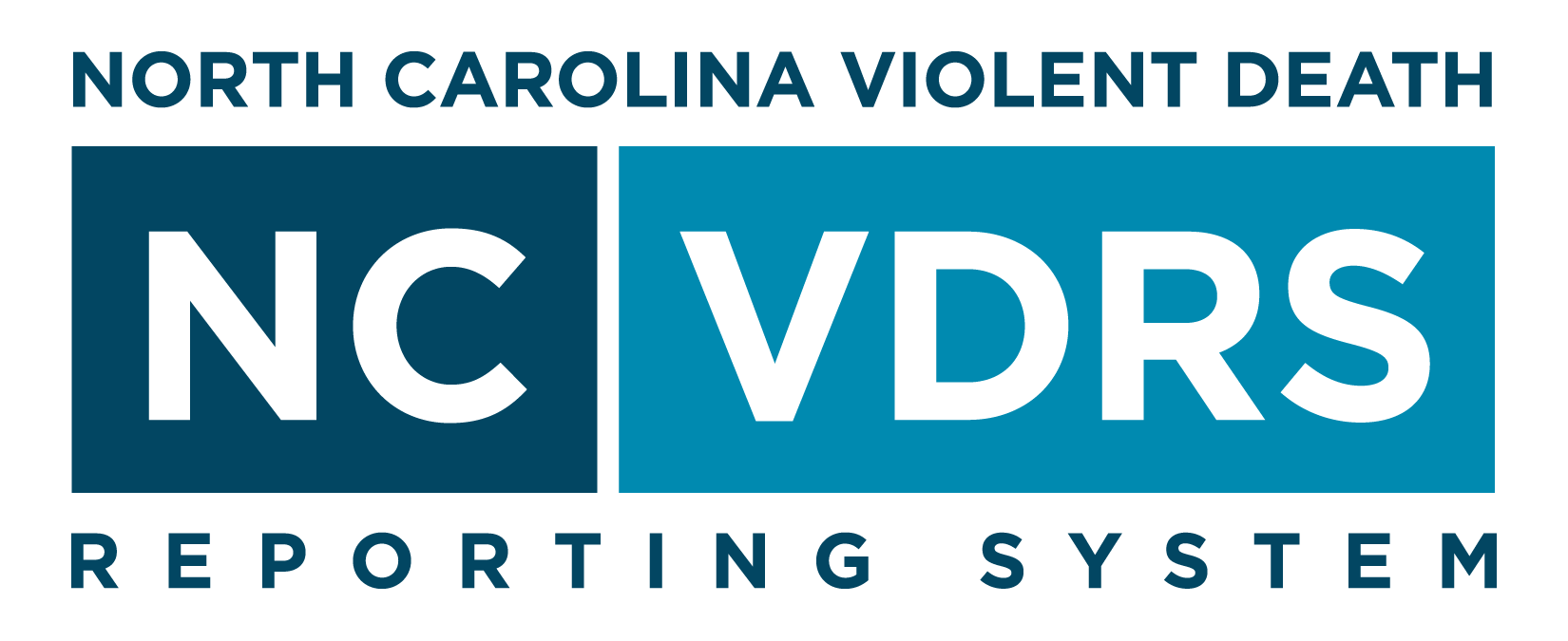 6
[Speaker Notes: The suicide death data presented in these slides comes from the North Carolina Violent Death Reporting System (NC-VDRS). The NC-VDRS is a public health, population-based surveillance system that contains detailed information on deaths that result from violence.]
NC-VDRS
North Carolina-Violent Death Reporting System
CDC-funded statewide surveillance system collecting data on deaths resulting from violence such as homicide, suicide, legal intervention
Funded in 2003
Data collection began in 2004
~35,000 incidents reported to date
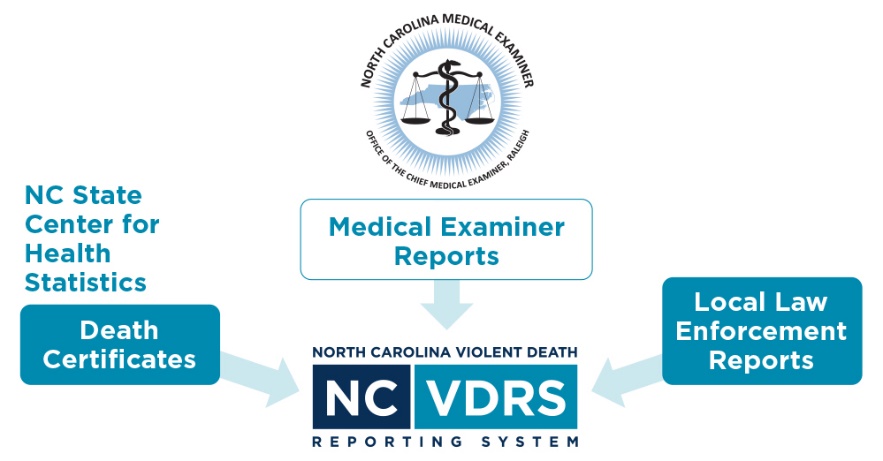 Multi-sourced incident-based system
7
[Speaker Notes: The NC-VDRS provides timely information on the victims, suspects, relationships, circumstances, and weapons that are associated with every violent incident that results in a fatality in North Carolina. It is an incident-based, relational database that combines information from multiple sources, such as death certificates, medical examiner reports, and incident reports from law enforcement agencies on violent deaths to not only understand the “who, when, where, and how” but also “why” these deaths occurred. The NC-VDRS began collecting data in January 2004.]
Access more data on the NC-VDRS dashboard
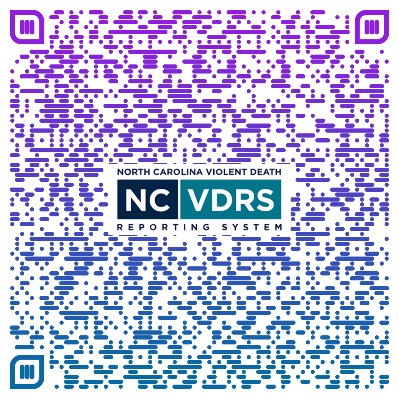 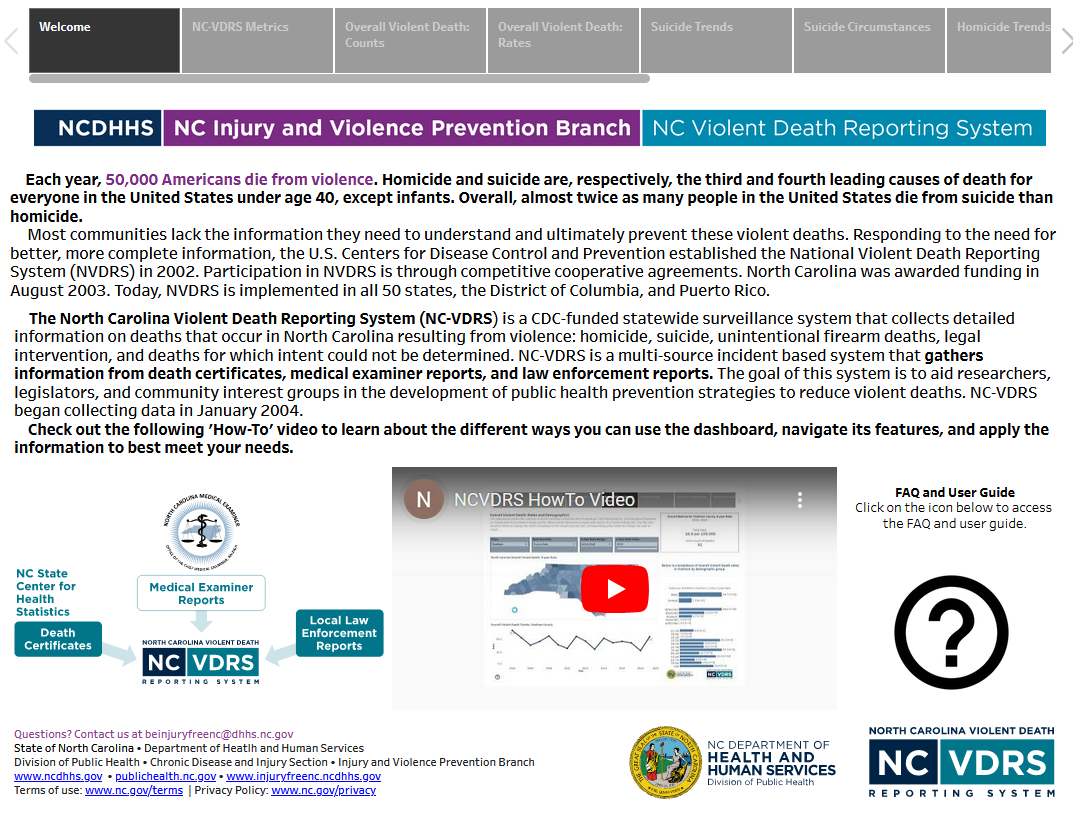 8
[Speaker Notes: Additional data for North Carolina violent deaths can be found by accessing the NC-VDRS data dashboard on the Violent Death Data page on our branch website, Injuryfreenc.dph.dhhs.gov.]
4 people a day die from suicide in NC
The number of suicide deaths in North Carolina has increased by 11% over the past 10 years, with a 4% increase from the start of the pandemic (2019)
9
[Speaker Notes: In 2021, an average of four North Carolinians died each day from suicide. 

The number of suicide deaths among NC has increased by 11% over the last 10 years (2012-2021). A decrease was observed before the start of the pandemic, with a 4% increase from 2019.]
Firearms are the most common weapon used in suicide deaths in NC
58% of suicide deaths in the last 10 years (2012-2021) were firearm-related
10
[Speaker Notes: Firearms were used in more than half of suicide deaths among NC residents (58%), followed by hanging, strangulation, suffocation (22%), and poisoning (15%).
These percentages are calculated over a 10-year time period (2012-2021).]
Males, NH White and NH American Indian residents, and adults ages 45-64 experienced the highest rates of suicide death in NC
11
[Speaker Notes: The highest rates for suicide deaths occurred amongst male NC residents (24.3 per 100,000), NH Whites (20.1 per 100,000) and NH American Indians (12.9 per 100,000), and ages 45-64 (18.9 per 100,000).
These rates are calculated over a 10-year time period (2012-2021).]
Suicide rates increase with age
12
[Speaker Notes: Suicide rates steadily increase with age.]
Circumstancesof Suicide
13
More than 1/4 of suicide victims told someone or disclosed their suicidal intent
More females experienced a current mental health (MH) problem than males and females were more likely to have a history of suicidal behavior
14
[Speaker Notes: More than one-fourth of suicide victims told someone their suicidal intent. More females experienced a current mental health problem, were currently undergoing mental health treatment, or had ever been treated for mental health. More females left a suicide note, had a history of suicidal thoughts, or had previously attempted suicide.]
Veteran Suicide
15
Veterans in North Carolina were 2.5 times more likely to die from suicide than non-veterans
16
[Speaker Notes: North Carolina veterans are two and a half times more likely to die from suicide than non-veterans. The highest rates of suicide occurred among NC veterans ages 18-34 (82.4 per 100,000), Asian (47.5 per 100,000) and White (44.7 per 100,000), and males (40.0 per 100,000).
These rates are calculated over a 10-year period (2012-2021).]
Veteran suicides were more likely to be firearm-related than non-veteran suicides
74% of veteran suicide deaths in the last 10 years (2012-2021) were firearm-related
17
[Speaker Notes: Firearms were used in three-fourths of NC veteran suicides (74%) compared to a little over half of non-veteran suicides (55%). Hanging, strangulation, suffocation and poisoning were the next highest method of suicide death for both veteran and non-veteran.]
More than 1/4 of veteran suicide victims told someone or disclosed their suicidal intent
More veterans experienced a physical health problem than non-veterans and non-veterans were more likely to have a history of suicidal behavior
18
[Speaker Notes: More than one-fourth of NC veterans and non-veterans told someone their suicidal intent. More veterans experienced a physical health problem, whereas more non-veterans experienced a current mental health problem, were currently undergoing mental health treatment, or had ever been treated for mental health. More non-veterans had a history of suicidal thoughts or had previously attempted suicide.]
Rural Suicide
19
North Carolina has 64 rural counties
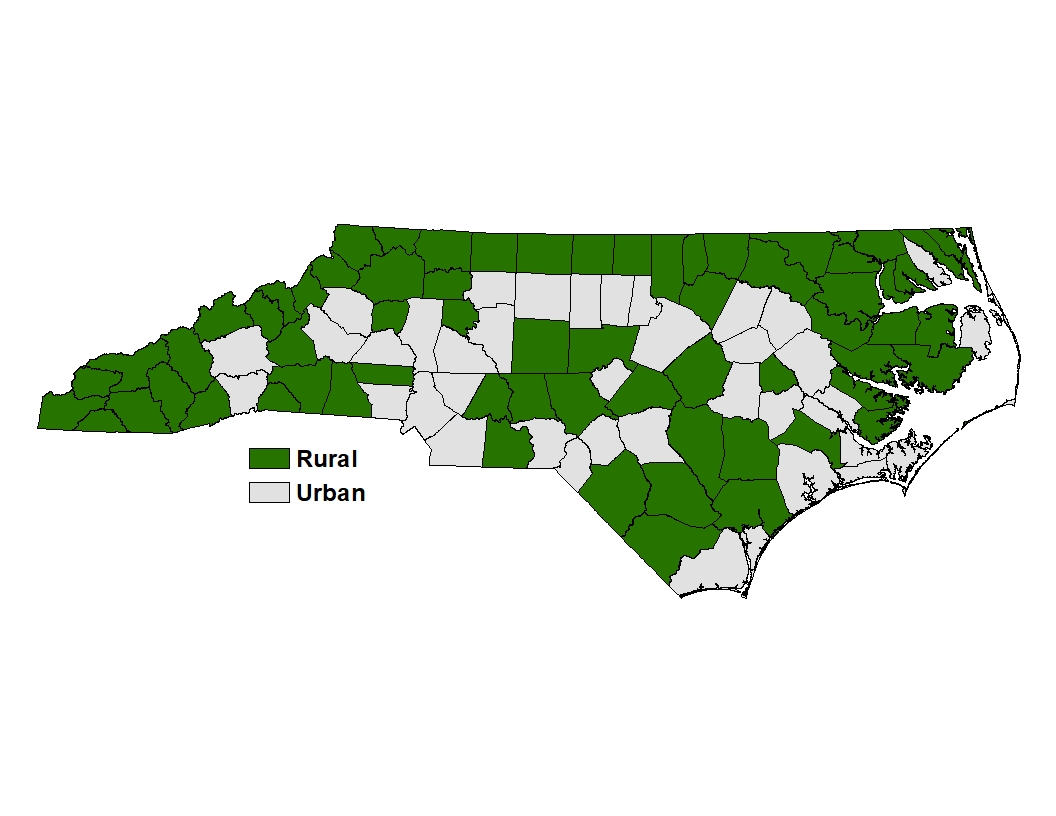 20
[Speaker Notes: Almost two-thirds of North Carolina’s counties are considered rural.]
Males, NH White and NH American Indian residents, and adults ages 45-64 experienced the highest rates of suicide death in rural NC counties
21
[Speaker Notes: The highest rates of suicide of NC residents in rural counties occurred among males (28.4 per 100,000), NH Whites (22.4 per 100,000) and NH American Indians (12.9 per 100,000), and ages 45-64 (21.4 per 100,000).
These rates are calculated over a 10-year period (2012-2021).]
Suicides among rural county residents were more likely to be firearm-related than those of residents in more urban counties
64% of rural suicide deaths in the last 10 years (2012-2021) were firearm-related
22
[Speaker Notes: Firearms were used in more NC rural suicides (64%) compared to urban suicides (55%). Hanging, strangulation, suffocation and poisoning were the next highest method of suicide death for both rural and urban residents.]
More than 1/4 of rural suicide victims told someone or disclosed their suicidal intent
More rural residents experienced a physical health problem than urban residents and urban residents were more likely to have a history of suicidal behavior
23
[Speaker Notes: More than one-fourth of NC rural and urban residents told someone their suicidal intent. More rural residents experienced a physical health problem, whereas more urban residents experienced a current mental health problem, were currently undergoing mental health treatment, or had ever been treated for mental health. More urban residents left a suicide note, had a history of suicidal thoughts or had previously attempted suicide.]
Self-Inflicted Injury/Harm
24
Suicide deaths are just the tip of the iceberg
1,412
Deaths
3,120
Self-inflicted Injury Hospitalizations
Despite NC’s excellent reporting systems, the total burden
of suicide and self-inflicted
injury outcomes in the 
state is unknown.
In 2021, there were:
11,573
Self-inflicted Injury ED Visits
? EMS
? Medically Unattended Injuries
Limited to NC residents
Source: NC-VDRS, 2012-2021; NC State Center for Health Statistics, Hospital Discharge Data (2021); NC DETECT ED Visit Data (2021)
Analysis by the DPH Injury Epidemiology, Surveillance, and Informatics Unit
25
The number of self-inflicted injury hospitalizations in North Carolina has decreased by 24% since 2016
26
[Speaker Notes: In 2022, an average of eight North Carolinians were hospitalized for self-inflicted injury. The number of self-inflicted injury hospitalizations in North Carolina have steadily decreased by 24% since 2016.]
Rates of self-inflicted injury hospitalization were highest among females, NH white residents, and children ages 0-18
27
[Speaker Notes: The highest rates for self-inflicted injury hospitalizations occurred amongst female NC residents (22.0 per 100,000), NH Whites (20.9 per 100,000) and NH American Indians (18.6 per 100,000), and ages 0-18 (30.1 per 100,000).
These rates are calculated over a 5-year time period (2018-2022).]
Most male and female self-inflicted injury hospitalizations were related to poisonings
Limited to NC Residents; NH = non-Hispanic
Source: NC State Center for Health Statistics, Hosptial Discharge Data, 2018-2022; US Census non-bridged population estimates, 2022
Note: US Census non-bridged single-race categories do not directly align with the current NC-VDRS race/ethnicity categories
Analysis by the DPH Injury Epidemiology, Surveillance, and Informatics Unit
28
[Speaker Notes: Nearly all female self-inflicted hospitalizations were related to poisonings (9.3.0%). Over three-fourths of male self-inflicted hospitalizations were related to poisonings (77.6%) followed by firearm injuries (7.3%) and cut/pierce injuries (6.7%).]
Self-inflicted injury ED visits decreased by 8% from 2019-2020 but have since increased almost 13%
29
[Speaker Notes: Self-inflicted injury-related ED visits decreased by 8% from 2019-2020 but have since increased by almost 13%.]
Rates of self-inflicted injury ED visits were highest among females, Black residents, and children ages 0-18
Limited to NC Residents; NH = non-Hispanic
Source: NC DETECT, Emergency Department (ED) Visit Data, 2019-2023; US Census non-bridged population estimates, 2022
Note: Race and ethnicity categories are not mutually exclusive. US Census non-bridged single-race categories used to calculate rates do not directly align with the current race/ethnicity categories in the ED visit data
Analysis by the DPH Injury Epidemiology, Surveillance, and Informatics Unit
30
[Speaker Notes: The highest rates for suicide deaths occurred amongst female NC residents (79.4 per 100,000), Black residents (69.9 per 100,000) and Whites (60.9 per 100,000), and ages 0-18 (150.7 per 100,000).
These rates are calculated over a 5-year time period (2019-2023).]
Most Male and Female Self-Inflicted Harm ED Visits were related to Poisonings and Cuts/Pierces
Limited to NC Residents; NH = non-Hispanic
Source: NC DETECT, Emergency Department (ED) Visit Data, 2019-2023; US Census non-bridged population estimates, 2022
Analysis by the DPH Injury Epidemiology, Surveillance, and Informatics Unit
31
[Speaker Notes: Most male and female self-inflicted ED visits were related to poisonings followed by cut/pierce injuries.]
Self-inflicted injury ED visit rates were highest in Anson, Jones, and Mitchell counties
Provisional Self-Inflicted Injury ED Visit Rates by County of Residence: Jan 2023 – Dec 2023
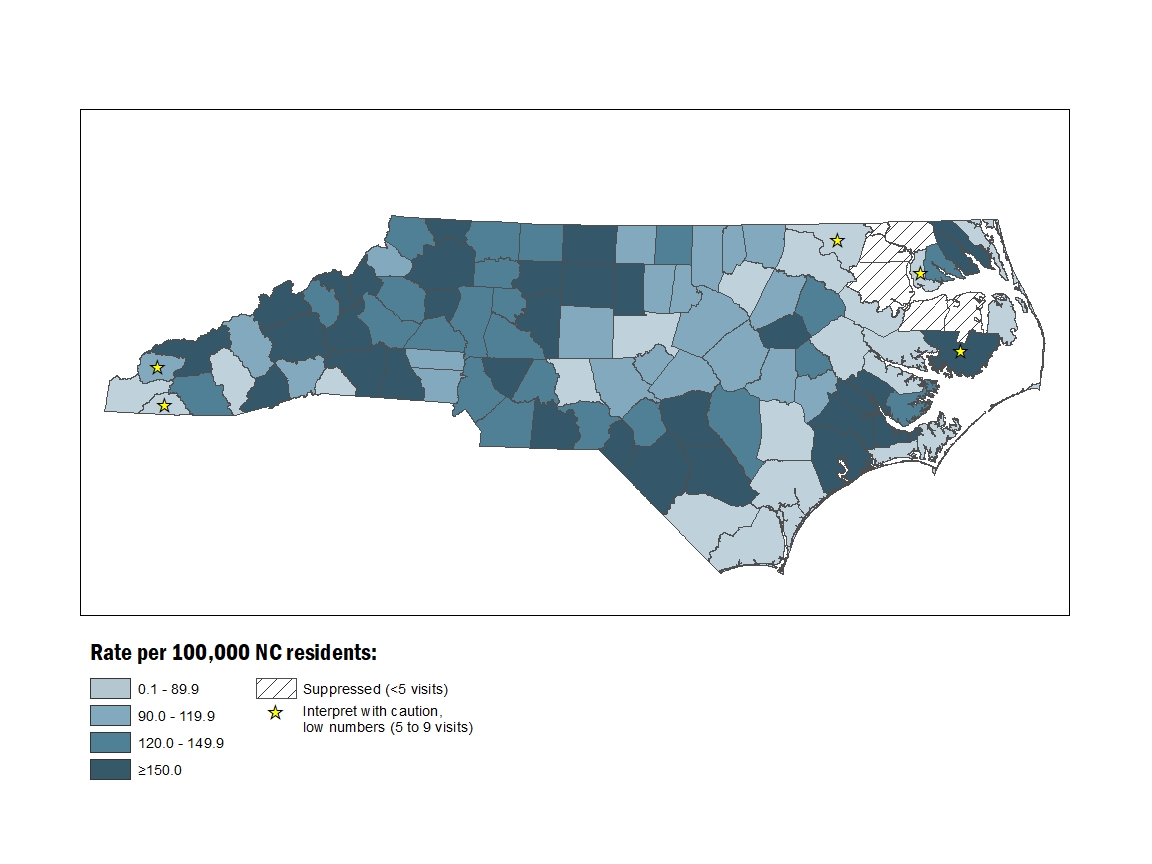 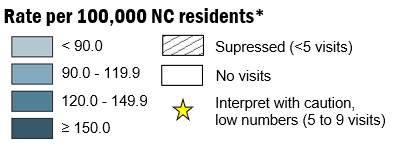 Limited to NC Residents; NH = non-Hispanic
Source: NC DETECT, Emergency Department (ED) Visit Data, 2019-2023; US Census non-bridged population estimates, 2022
Analysis by the DPH Injury Epidemiology, Surveillance, and Informatics Unit
32
[Speaker Notes: In 2023, the rates of self-inflicted ED visits were highest in Anson, Jones, and Mitchell counties.]
Self-Inflicted Injury Data Products
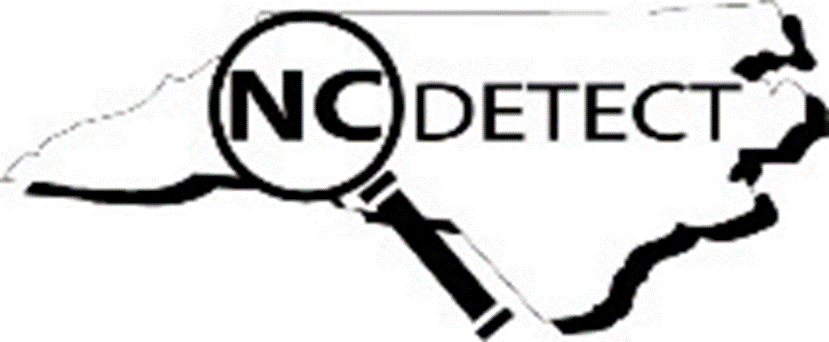 Quarterly Reports
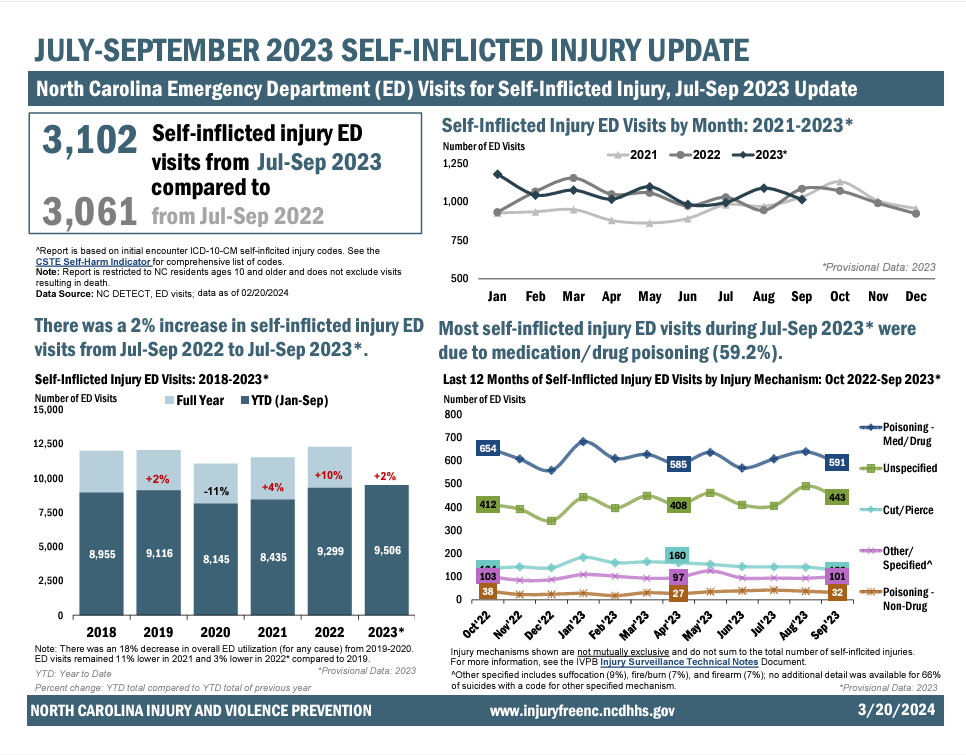 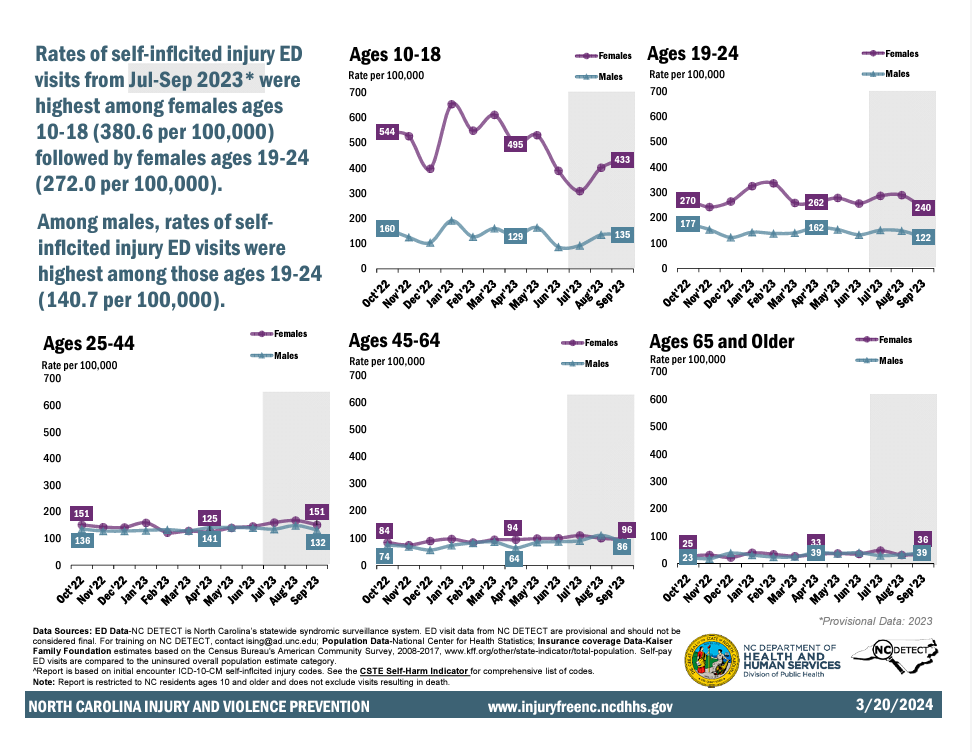 https://injuryfreenc.dph.ncdhhs.gov/DataSurveillance/SuicideData.htm
33
[Speaker Notes: Self-inflicted injury reports are created quarterly. These reports offer a comprehensive analysis of self-inflicted injuries and assess temporal trends across North Carolina EDs using data provided by NC DETECT. Provisional data are analyzed to incorporate a 3-month lag to ensure data completeness. The reports provide crucial insights into emerging patterns, demographic disparities, and potential risk factors associated with suicidal behavior. The reports inform partners, healthcare providers, and community advocates and underscores the need for evidence-based interventions focusing on promoting mental health in NC.]
Suicide Attempt Injury Data Products
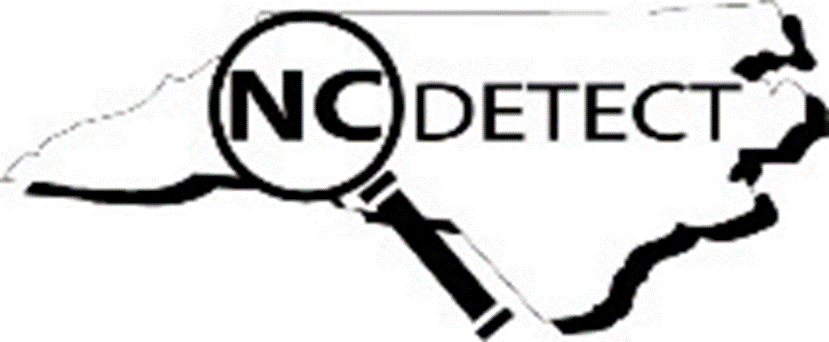 Quarterly Reports
https://injuryfreenc.dph.ncdhhs.gov/DataSurveillance/SuicideData.htm
34
NC-FASTER Data Products
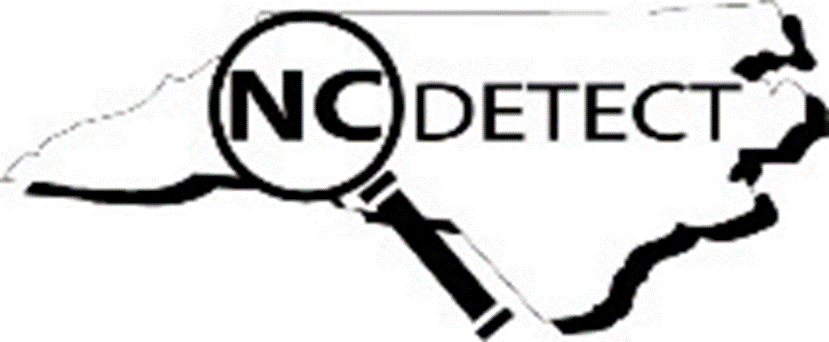 Quarterly Reports
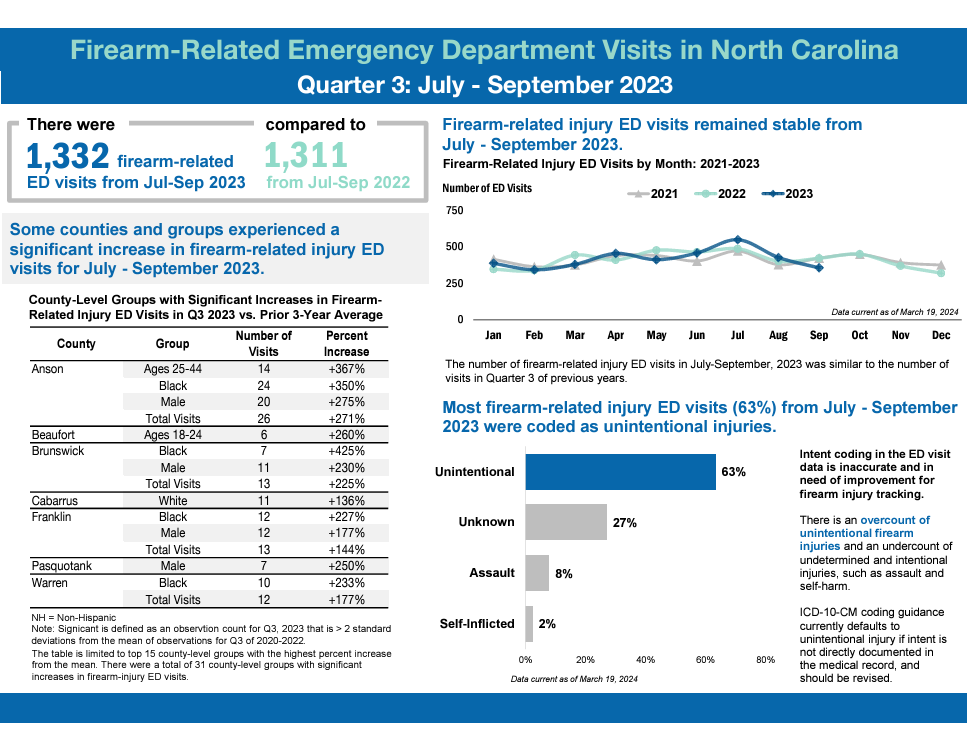 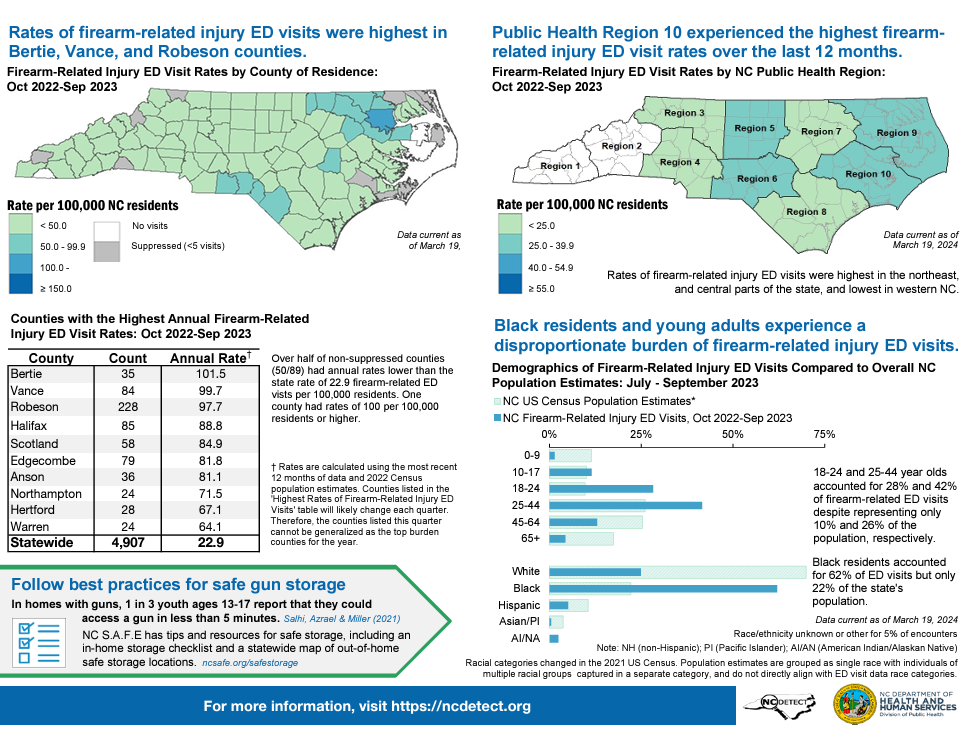 https://ncdetect.org/nc-faster-firearm-quarterly-reports/
35
[Speaker Notes: The FASTER quarterly reports delve into trends of firearm-related injuries across North Carolina EDs using data provided by NC DETECT. By analyzing the incidence, demographics, and circumstances surrounding nonfatal firearm injuries, these reports provide valuable insights to partners, healthcare providers, and community advocates. These reports not only highlight the incidence of firearm-related injuries but also underscore the need for evidence-based interventions aimed at preventing such injuries and promoting safety in NC.]
More than 1/7 of NC adults experienced frequent mental distress and 1/5 reported that poor mental or physical health kept them from doing usual activities
20%
15%
of those with at least one day of poor health
of NC adults surveyed
* Frequent Mental Distress = 14 or more days of poor mental health in the past month
** Usual Activities = self-care, work, or recreationLimited to NC ResidentsSource: NC BRFSS Core Module, 2022 https://schs.dph.ncdhhs.gov/data/brfss/2022/nc/all/topics.htmAnalysis by the DPH Injury Epidemiology, Surveillance, and Informatics Unit
36
[Speaker Notes: The Behavioral Risk Factor Surveillance System, developed by the Centers for Disease Control and Prevention (CDC), is a random telephone survey of state residents aged 18 years and older. The purpose is to obtain estimates of the prevalence of personal health behaviors that contribute to morbidity and mortality. In 2022, 15% or NC adults surveyed reported experiencing frequent mental distress. Frequent mental distress is defined as experiencing 14 or more days of poor mental health in the past month. Of those who reported at least one day of poor mental or physical health, 20% said that poor health kept them from doing usual activities such as self-care, work, or recreation.]
More than 1/4 of NC adults reported feeling socially isolated
Social isolation and loneliness can have debilitating effects on a person’s health. It is also associated with depression, anxiety, cognitive decline, and other mental, emotional, or psychological conditions.1
10%
5%
29%
of NC adults surveyed
of NC adults surveyed
of NC adults surveyed
Limited to NC ResidentsSource: NC BRFSS Social Determinants of Health and Health Equity Module, 2022 https://schs.dph.ncdhhs.gov/data/brfss/2022/nc/all/topics.htm
1Social Bridging NC, https://socialbridgingnc.org/social-isolationAnalysis by the DPH Injury Epidemiology, Surveillance, and Informatics Unit
37
[Speaker Notes: In 2022, 5% of NC adults surveyed reported that they were dissatisfied with life, 10% reported that they could not get the emotional or social support they needed, and 29% reported feeling socially isolated. Studies show that social isolation and loneliness can have debilitating effects on a person’s health. It is also associated with depression, anxiety, cognitive decline, and other mental, emotional, or psychological conditions.]
The financial toll of suicide and self-inflicted injury on society is costly
Suicide deaths alone in NC resulted in a combined cost of over $15 Billion in 2021 
$1,608 per capita
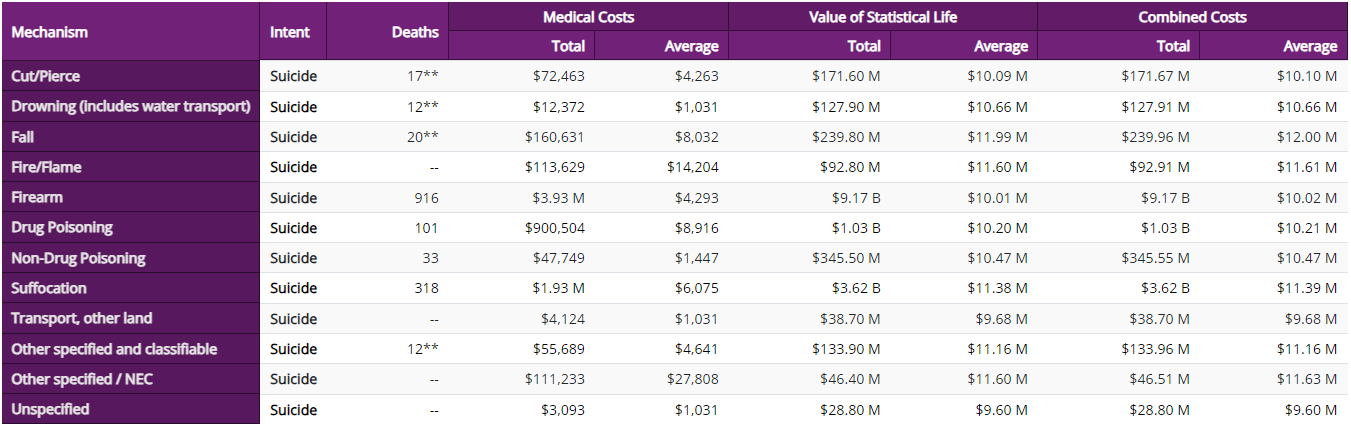 Source: CDC WISQARS Cost of Injury Report https://wisqars.cdc.gov/cost/Analysis by the DPH Injury Epidemiology, Surveillance, and Informatics Unit
38
[Speaker Notes: The financial toll of suicide and self-inflicted injury on NC is costly, resulting in a combined cost of over $15billion in 2021 alone. That equates to roughly $1,608 per person.]
Where to find resources for suicide and self-inflicted injury prevention?
NC Comprehensive Suicide Prevention Program
Comprehensive Suicide Prevention Advisory Council (CSPAC) Quarterly Meetings 
NC S.A.F.E – Store All Firearms Effectively – provides resources and information on storing firearms safely.
Injury-Free NC is a collaborative of UNC and NCDHHS DPH to keep NC safe from injury and violence.
Comprehensive Suicide Prevention Academy
Firearm and Lethal Means Safety
CDC Suicide Prevention Resource for Action
39
Where to find more data on suicide and self-inflicted injury?
NC Injury and Violence Prevention Branch Suicide and Self-Inflicted Injury Data Page
NC-VDRS Annual Report
NC-VDRS Fact Sheets
NC-VDRS Data Dashboard
Self-Inflicted Injury ED Visit quarterly reports
NC DETECT Mental Health Dashboard
State Center for Health Statistics (SCHS) Death Certificate Data 
NC Health Data Query System
CDC WISQARS –  Fatal Injury and Violence Data
CDC NVDRS - CDC NVDRS
40
IVPB Data Support now available!
Book time with an IVPB epidemiologist to discuss available data products, to talk through custom data requests, or for general data questions.
IVPB Data Request Policy

IVPB Data Support Bookings
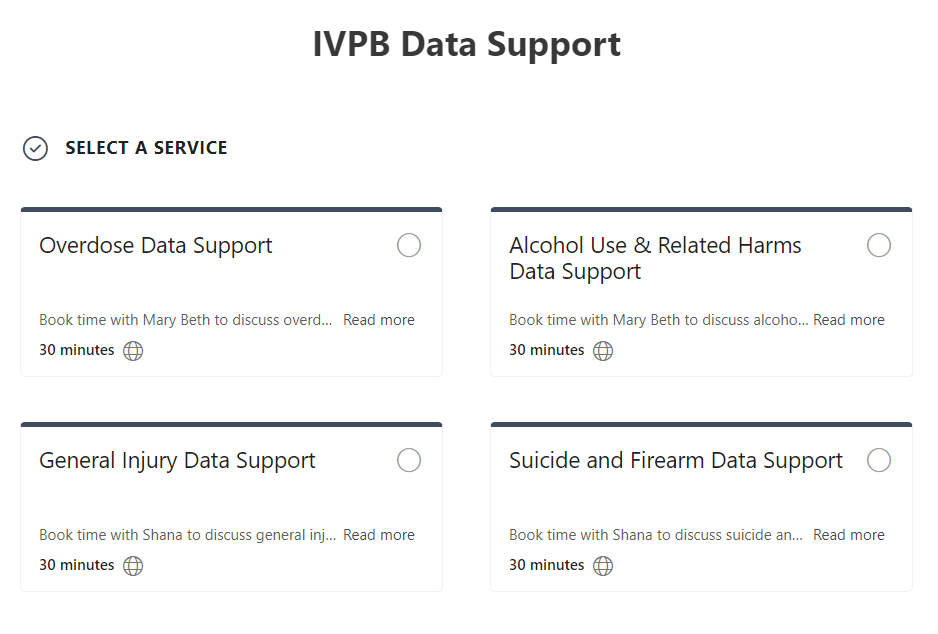 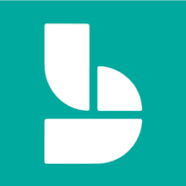 41
Questions?

InjuryData@dhhs.nc.gov

Injury and Violence Prevention Branch
NC Division of Public Health

www.injuryfreenc.dph.ncdhhs.gov